โรคส่าไข้   
 	คุณพ่อกับคุณแม่อุ้มลูกน้อยวัยขวบกว่า มานอนรพ. เมื่อพยาบาลซักประวัติ         
  “ลูกมีไข้มา 4-5 วันแล้ว วันนี้มีผื่นแดงเต็มตัว จะเป็นไข้เลือดออกหรือเปล่าคะ “ คุณแม่ถามพยาบาลด้วยสีหน้าเป็นกังวล  พยาบาลจึงซักถามเพิ่มเติม  ทราบว่าเด็กมีไข้มา 4-5 วัน ซื้อยาลดไข้มาทานและไปตรวจที่สถานีอนามัยใกล้บ้าน วันนี้มีผื่นแดงตามตัว มีถ่ายเหลว 3 ครั้ง  จากประวัติที่ได้และลักษณะผื่นแดง ประกอบกับผลเลือดที่ออกมา พยาบาลจึงยิ้มกับคุณแม่
 “ไม่ใช่ไข้เลือดออกค่ะ น่าจะเป็นส่าไข้มากกว่าค่ะคุณแม่กับคุณพ่อไม่ต้องกังวลนะคะ “

 โรคส่าไข้หรือไข้ออกผื่น  มักเกิดในเด็กเล็ก อายุน้อยกว่า 2 ขวบ จะมีไข้สูงนานประมาณ 4-5 วัน อาจมีอาการเบื่ออาหาร ซึม  การดูแลรักษาตามอาการคือให้ยาลดไข้บรรเทาอาการไข้และเช็ดตัวลดไข้ ถ้าอยู่ที่บ้านอาจชงผงเกลือแร่สำหรับเด็กให้เด็กดื่มบ่อยๆ เมื่อมีอาการเบื่ออาหาร ทานไม่ได้ เมื่อไข้ลงจะมีผื่นแดงเล็กๆตามตัว บางรายอาจมีถ่ายเหลวร่วมด้วยเล็กน้อย เด็กจะดูสดชื่น แข็งแรงเป็นปกติ 

     เช้าวันต่อมา เด็กน้อยก็วิ่งเล่นอยู่รอบตึก
พร้อมเสียงหัวเราะ ที่สร้างรอยยิ้มให้กับพ่อแม่
รวมทั้งหมอและพยาบาลด้วย
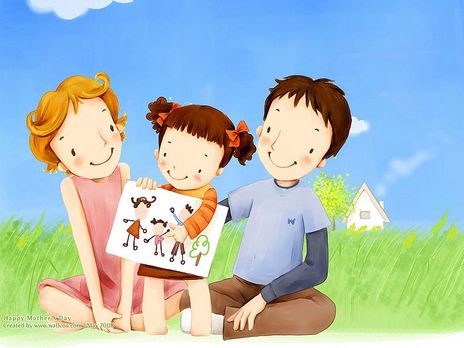 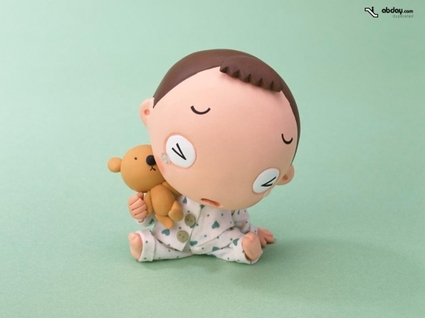 ลูกท้องเสีย
ไม่ใช่เรื่องเล็กน้อย
ช่วงนี้พบผู้ป่วยเด็กต่างชาติ ที่มาร.พ.ด้วยเรื่องอาการท้องเสีย
 
โดยพ่อแม่พามา ร.พ. ด้วยว่าลูก ไม่มีแรง ไม่พูด ไม่เล่น ก็เนื่องจาก

พ่อแม่ปล่อยให้ลูกถ่ายเหลวอยู่หลายวันหรือบางรายก็แค่วันสองวัน 

แต่ถ่ายหลายครั้งมากกว่า 10 ครั้งหรือมีอาเจียนร่วมด้วย ทานไม่ได้ 

เด็กจึง ซึม อ่อนเพลียมาก จนเกิดภาวะขาดน้ำอย่างรุนแรงหรือบางราย

อาจเกิดภาวะช็อค
อาการท้องเสียโดยเฉพาะในเด็กเล็กจึงควรได้รับการดูแลเอาใจใส่

จากผู้ปกครอง เพราะหากได้รับการช่วยเหลือไม่ทันก็อาจเสียชีวิตได้  

	
   วันนี้จึงขอแนะนำการดูแลเมื่อลูกมีอาการท้องเสีย เรื่องที่ไม่เล็ก

สำหรับเด็กน้อยค่ะ
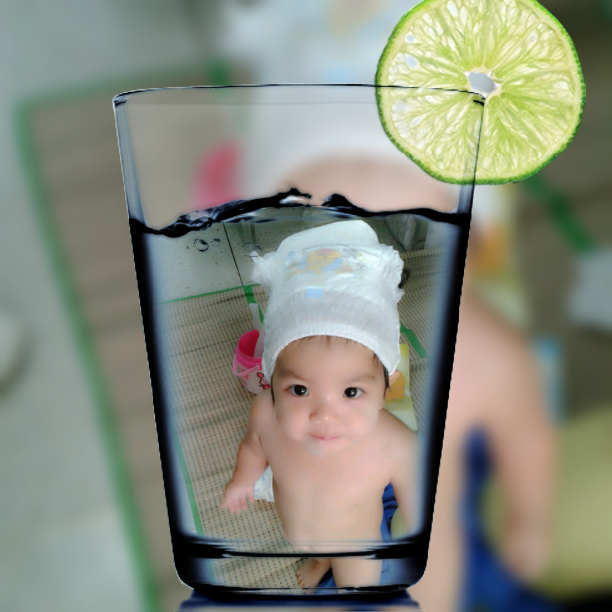 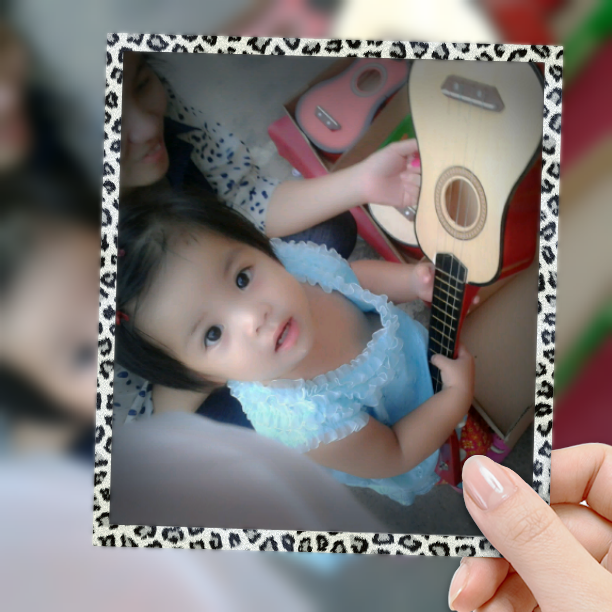 อาการท้องเสียในเด็กเป็นโรคที่พบได้บ่อย 
  
	สาเหตุมักเกิดจากการติดเชื้อแบคทีเรีย                         

ซึ่งเกิดจากการสัมผัสสิ่งของที่มีเชื้อแบคทีเรียหรือรับประทานอาหารที่

ไม่สุก สะอาด  

        เมื่อลูกท้องเสียคุณพ่อคุณแม่ควรให้ลูกรับประทานอาหารอ่อน

ย่อยง่าย เช่นโจ๊ก ข้าวต้ม                   ดื่มน้ำผงเกลือแร่สำหรับ

เด็กบ่อยๆโดยป้อนครั้งละที่ละน้อยๆแต่บ่อยครั้งเพื่อให้ลำไส้สามารถดูด

ซึมได้ ควรใช้ช้อนป้อนแทนการดื่มจากขวดนม
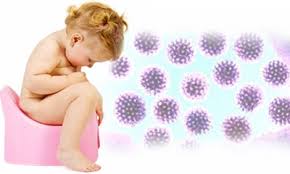 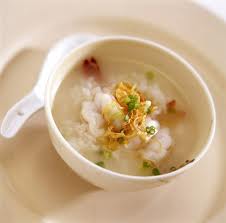 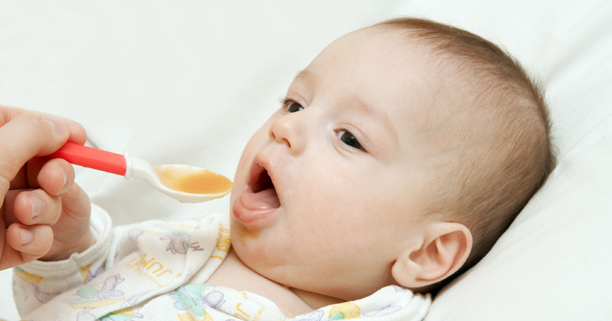 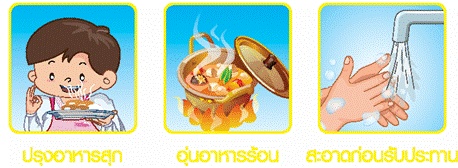 หลีกเลี่ยงผัก ผลไม้ ผลิตภัณฑ์ที่

ทำจากนม รับประทานอาหารที่ปรุง

สุกใหม่ สะอาด 

   ดูแลความสะอาดภาชนะใส่อาหาร 

ขวดนมควรต้มในน้ำเดือดหรือนึ่ง

นาน 10 -15 นาที 

   ดูแลความสะอาดหลังการขับถ่าย 

ไม่ให้อับชื้นเพราะจะทำให้เกิดการ

ระคายเคืองเป็นผื่นแดงได้
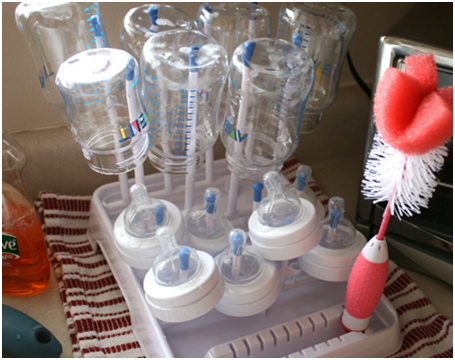 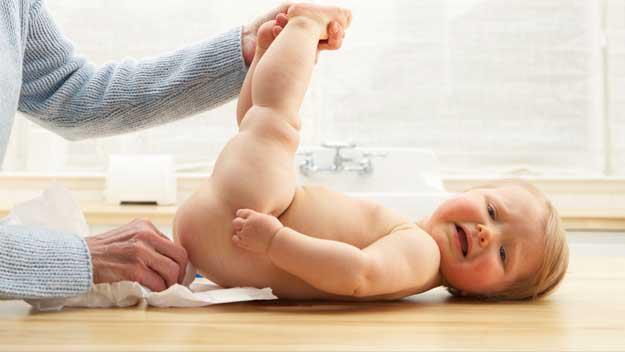 นอกจากนี้คุณพ่อคุณแม่ต้องดูแลสุขอนามัยส่วนบุคคลด้วย
 
หมั่นล้างมือบ่อยๆ 
   
   




    หากมีอาการถ่ายเหลวหลายครั้ง ทานไม่ได้ อ่อนเพลีย ซึม ควรรีบ

พาเด็กไปพบแพทย์เพราะหากปล่อยทิ้งไว้อาจเกิดภาวะแทรกซ้อนเป็น

อันตรายถึงแก่ชีวิตได้
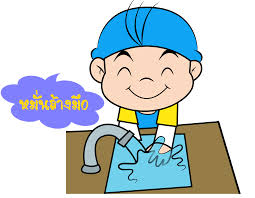 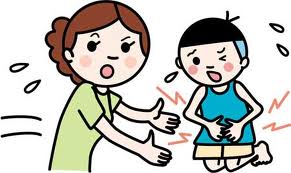